Syndrome COVID 19 post aigu
Syndrome COVID 19 post aigu
Syndrome COVID 19 post aigu
Syndrome COVID 19 post aigu
Syndrome COVID 19 post aigu
Syndrome COVID 19 post aigu
Syndrome COVID 19 post aigu
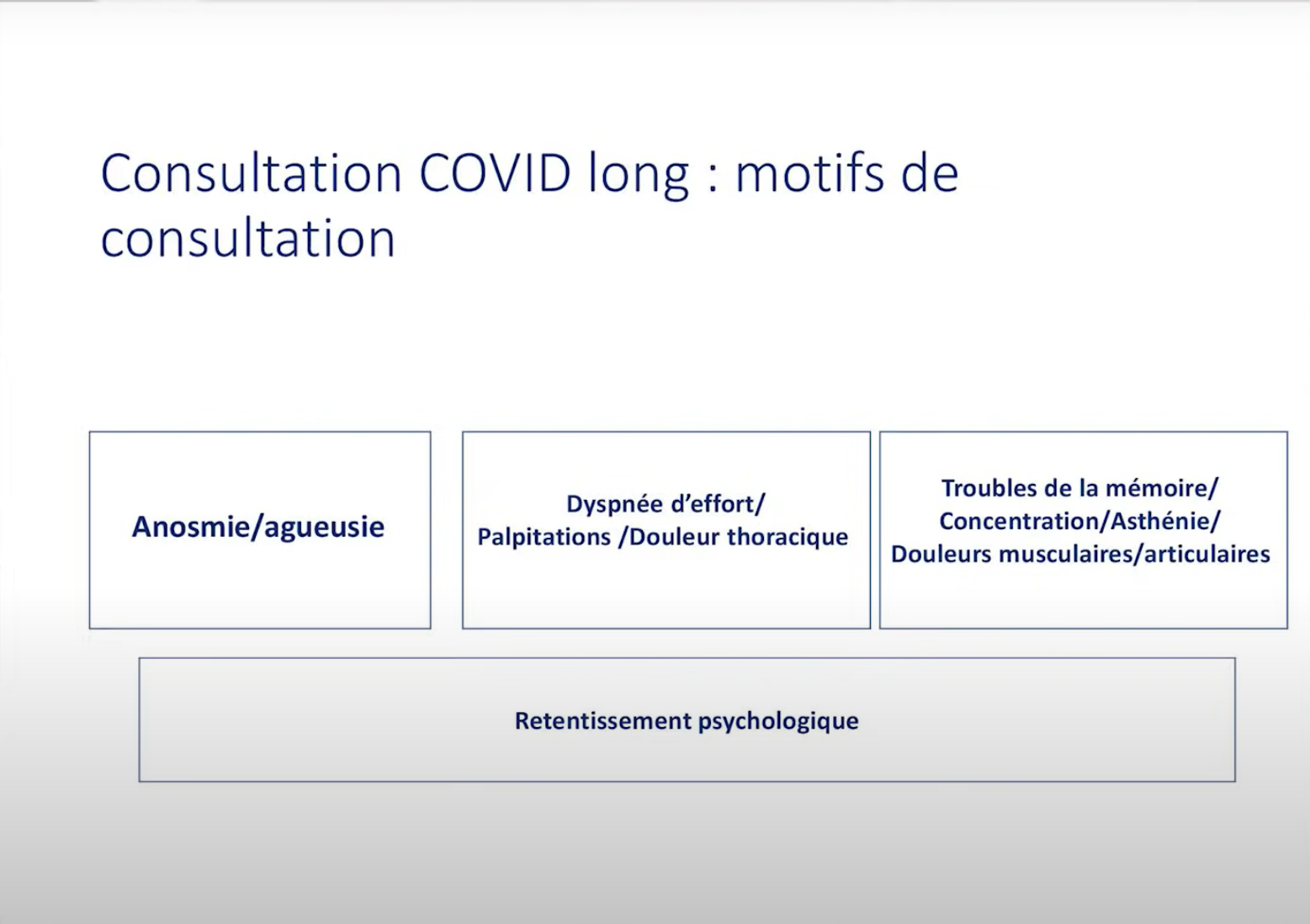 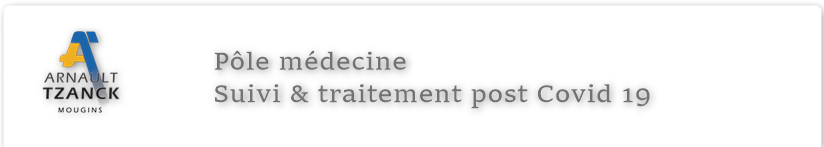 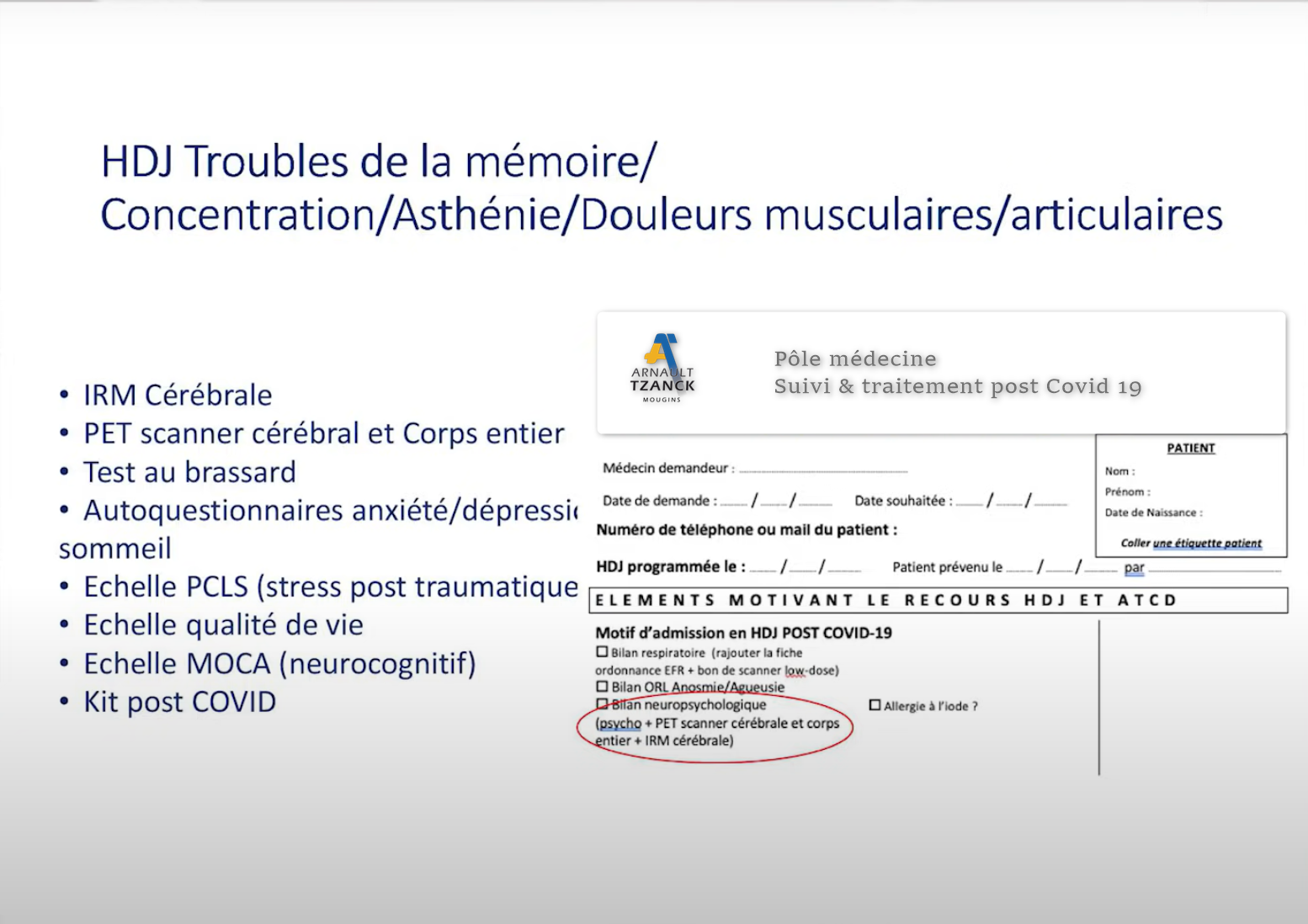 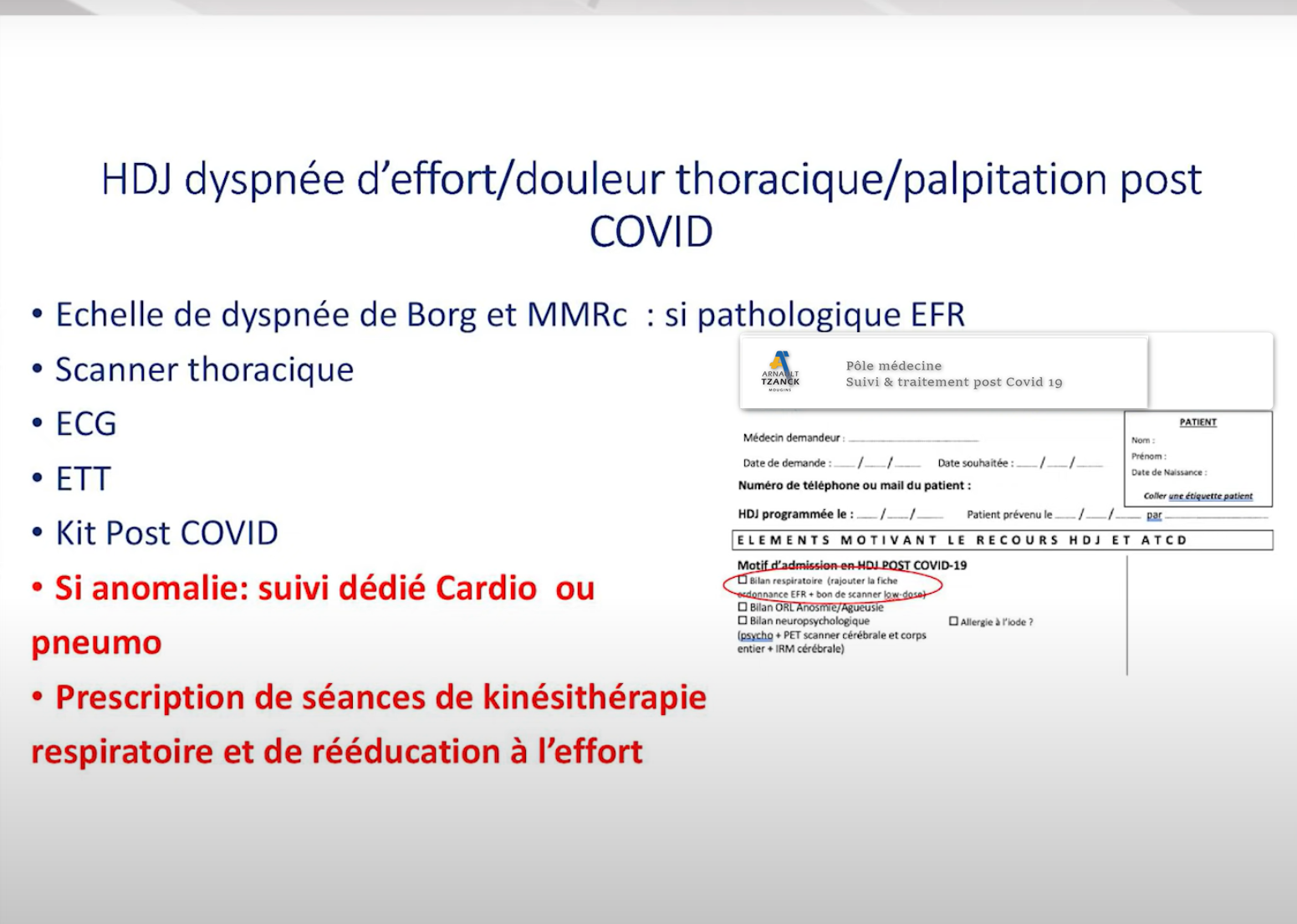 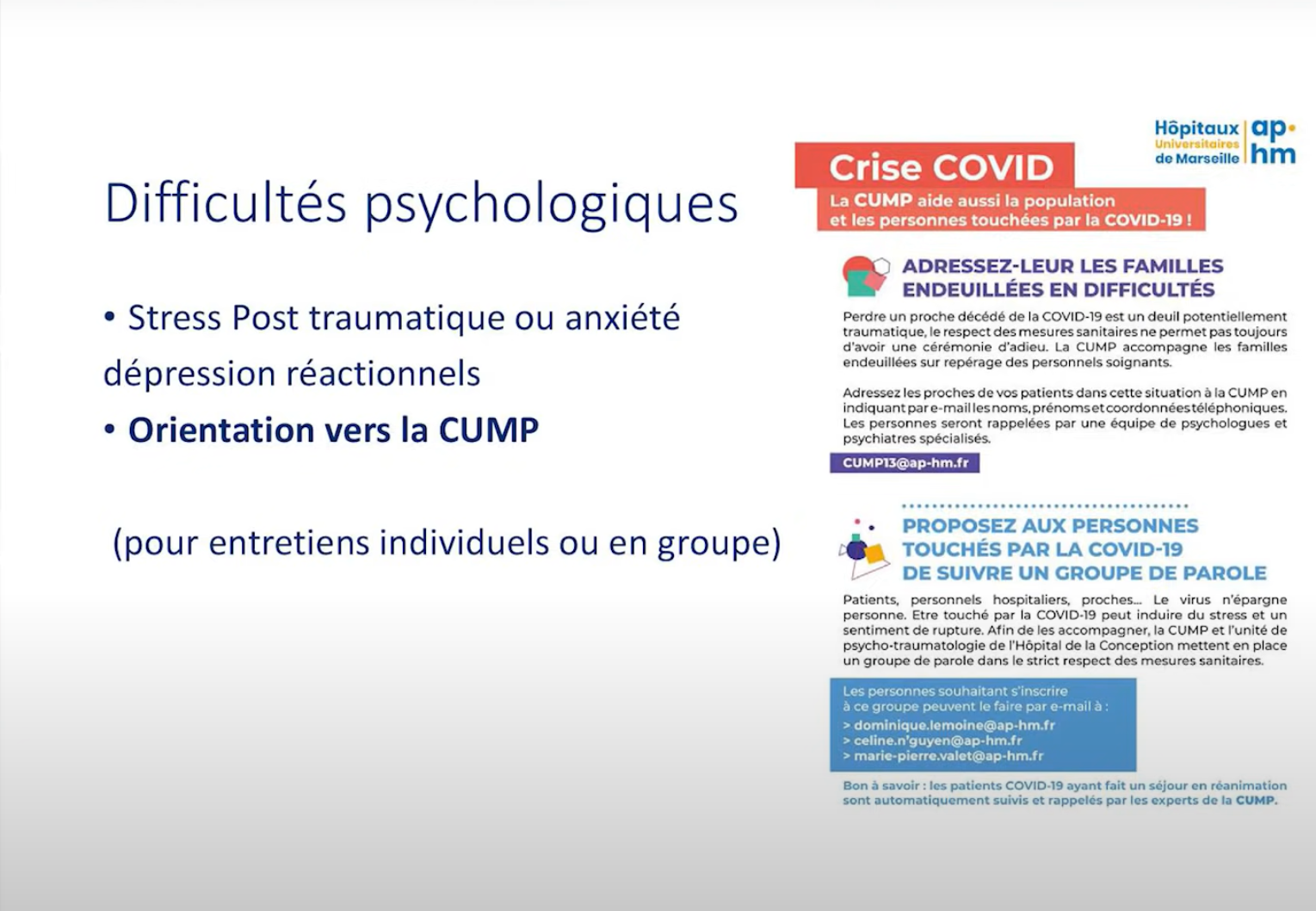 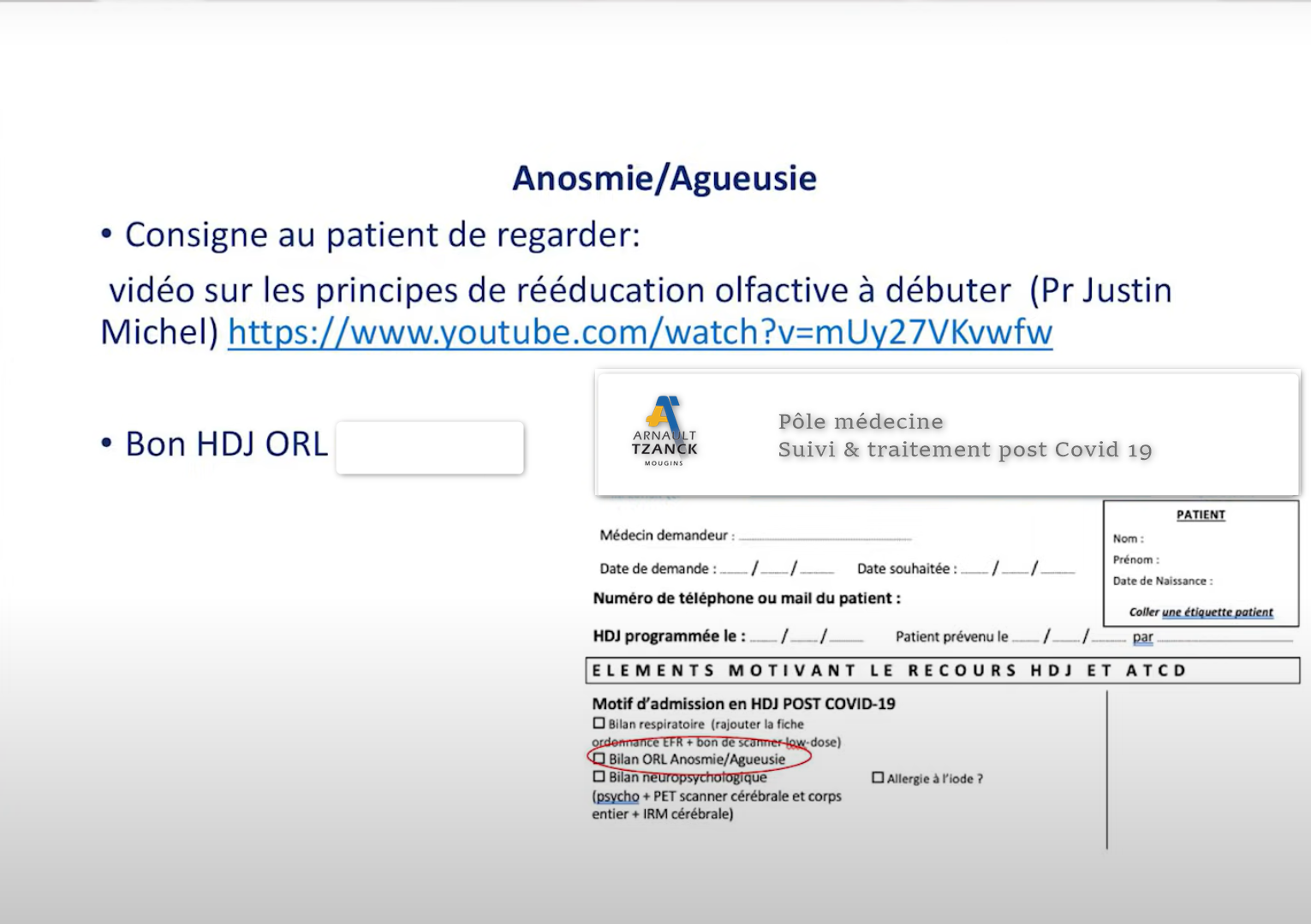